Tervetuloa Video Clubiin!
Video Club 1
Tilannekiinnostus ja tehtäväsuuntautunut käyttäytyminen
22.8.2023
JYU. Since 1863.
1
KTKP3019 Osaaminen ja asiantuntijuus: opetusharjoittelu 1 (5 op)
Opintojakson suoritettuaan opiskelija osaa
havainnoida koulun toimintakulttuuria, oppimisympäristöjä, oppilaiden moninaisuutta ja oppilaiden oppimiseen vaikuttavia tekijöitä
tunnistaa pedagogiseen prosessiin liittyviä tekijöitä ja soveltaa niitä omassa opetuksessaan
rakentaa aktiivisesti opetus- ja kasvatusalan asiantuntijuuttaan
reflektoida kokemuksiaan tutkimustietoon pohjautuen
Sisältö
koulun toimintakulttuurin ja opetustilanteiden havainnointi ohjatusti ja itsenäisesti
pedagogisen prosessin eli opetuksen suunnittelun, toteutuksen ja arvioinnin harjoittelu ohjatusti
kasvatustieteellisen asiantuntijuuden ja opettajuuden ydinosaamisalueen jäsentäminen teorioiden, omien ennakkokäsitysten ja toimintatapojen kriittisen reflektion avulla
tieto- ja viestintäteknologian pedagogisiin käyttötapoihin tutustuminen
JYU. Since 1863.
22.8.2023
2
Oppimistilanteiden havainnoinnin prosessit (teacher noticing, professional vision)
Havaitseminen: opettajan huomio kohdistuu johonkin vuorovaikutuksen osatekijään (esim. oppilaiden tai ryhmän toimintaan, tunnereaktioon, opittavan asian ymmärtämiseen)
Tulkinta: opettaja tulkitsee havaitsemaansa kokemustensa, tietojensa ja oppilaan/ryhmän tuntemuksen perusteella 
Päätöksenteko: havaintojen teon ja tulkintojensa pohjalta opettaja päätyy johonkin toimintaan
PID-malli
Perception-Interpretation-Decision-making
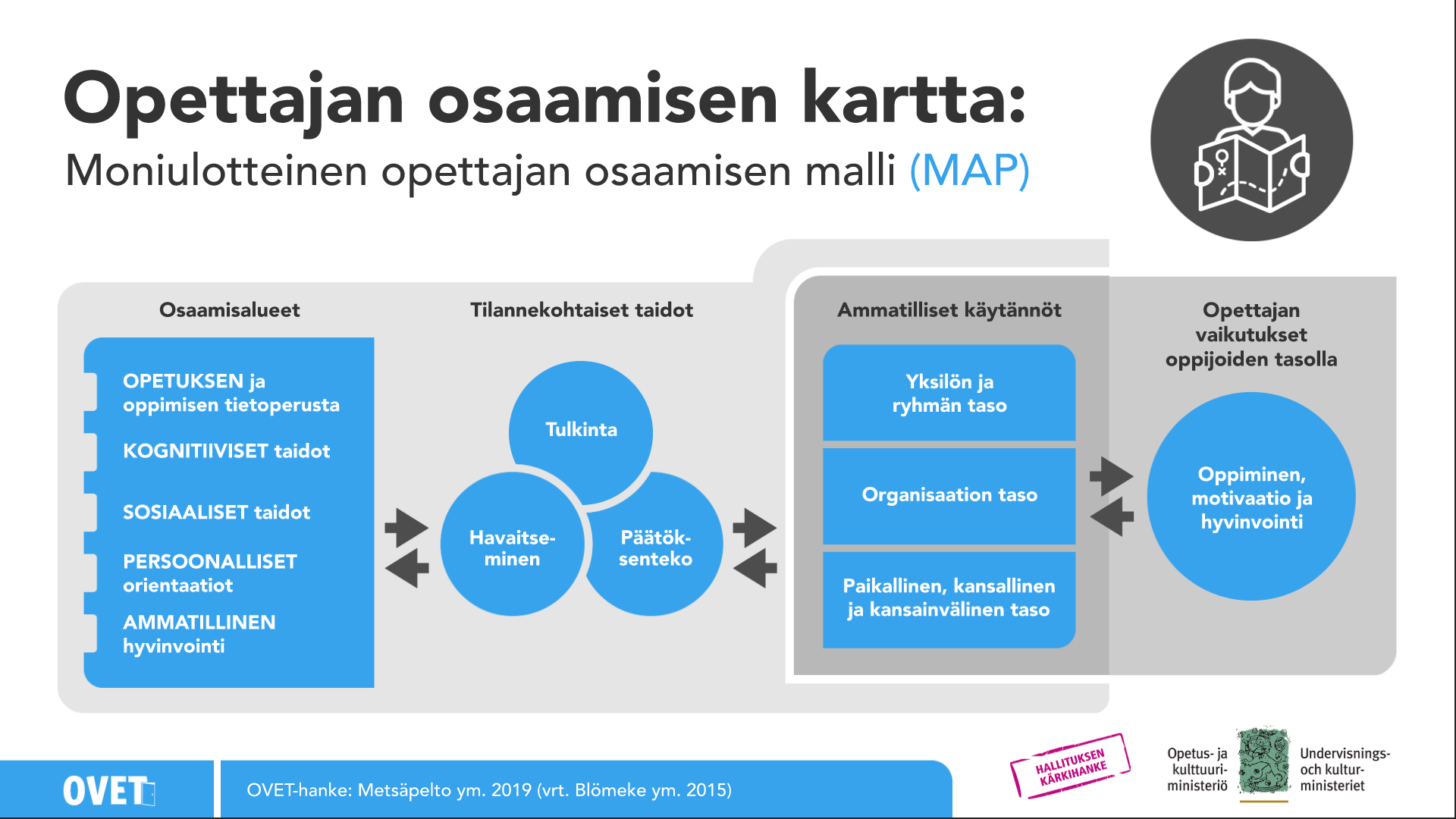 Video Clubit tukevat oppimistilanteiden havainnointitaidon kehittymistä
JYU. Since 1863.
22.8.2023
3
Havaintojen tekeminen opetustilanteissa on opittavissa oleva taito
Stürmer, K., & Seidel, T. (2015). Assessing professional vision in teacher candidates. Zeitschrift für Psychologie, 223, 54-63.
Videotallenteet tukevat oppimista…
Van Es, E. A., & Sherin, M. G. (2002). Learning to notice: Scaffolding new teachers’ interpretations of classroom interactions. Journal of Technology and Teacher Education, 10(4), 571-596.
…mutta havaintojen tekemiseen tarvitaan ohjausta. Ilman ohjausta on vaikea tunnistaa oppimisen kannalta merkityksellisiä asioita ja kehittää havainnointitaitojaan. 
Santagata, R., & Angelici, G. (2010). Studying the impact of the lesson analysis framework on preservice teachers’ abilities to reflect on videos of classroom teaching. Journal of Teacher Education, 61(4), 339-349.
JYU. Since 1863.
22.8.2023
4
Pariporinaa luennon pohjalta
Millainen olet havaintojen tekijänä? 
Mikä havaitsemisessa ja havaintojen tekemisen taidossa tuntui itsellesi olennaiselta?
JYU. Since 1863.
22.8.2023
5
Video Clubin tavoitteet
Harjoitella ohjatusti opetustilanteiden havainnointia ennalta määritellyistä teemoista
Soveltaa taitoja havainnoimalla itsenäisesti opetustilanteita norssilla samoista teemoista
Laajentaa vuorovaikutuksen tilannekohtaisiin tekijöihin liittyvää osaamista perehtymällä tutkimustietoon
JYU. Since 1863.
6
22.8.2023
Pääsiäisloma
25.3.–1.4.2024
JYU. Since 1863.
7
Opetustuokion havainnointi
Luokanopettaja työskentelee tavallisesti luokkaympäristössä, jossa on läsnä useita oppilaita, joskus myös muita opettajia tai aikuisia. Luokkatilanteissa tapahtuu monia asioita usein yhtä aikaa ja nopealla tahdilla ja siksi olennaista on se, mihin opettaja kiinnittää huomiota.
JYU. Since 1863.
22.8.2023
8
Video I (nro 25)
Millaisia havaintoja sinä teet videolla näkyvästä opetustuokiosta?
Kirjoita muistiinpanoja havainnoistasi, varaudu keskustelemaan muistiinpanojesi pohjalta
JYU. Since 1863.
22.8.2023
9
Pienryhmäkeskustelu
Millaisia havaintoja teit opetustuokiosta?
Miksi kiinnitit huomiota havaitsemiisi asioihin?
Miksi havaitsemasi tilanteet tai asiat tapahtuivat?
Mitä niistä seurasi oppilaiden oppimisen kannalta?
JYU. Since 1863.
22.8.2023
10
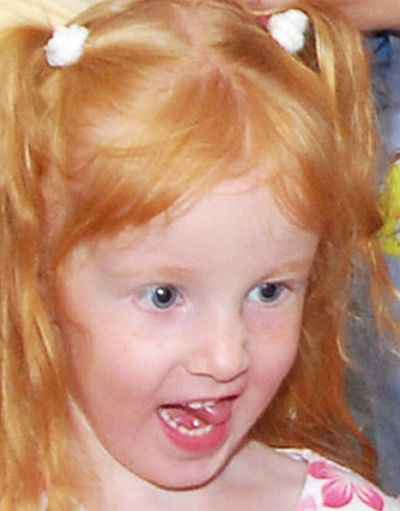 Mikä tunne? 
Mistä sen voi päätellä?
JYU. Since 1863.
22.8.2023
11
Tilannekiinnostus
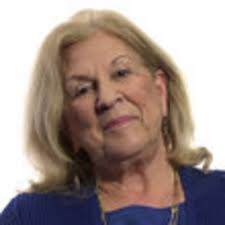 Opittavaan asiaan kohdistuva kiinnostus ja innostuminen, jonka syntymistä voi edistää esim. ympäristön, asian tai ilmiön uutuus, hauskuus tai yllätyksellisyys
Sisältää myönteisten tunteiden aktivoitumista, tarkkaavuuden kohdistumista asiaan sekä tehtävään suuntautumista
Usein verrattain lyhytkestoinen
Suzanne Hidi
University of Toronto, CA
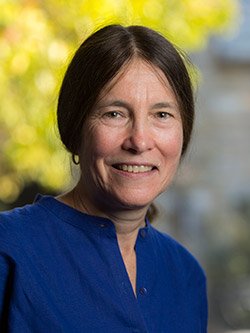 Ann Renninger
Swarthmore College, US
Hidi, S., & Renninger, K. A. (2006). The four-phase model of interest development. Educational Psychologist, 41(2), 111-127.
JYU. Since 1863.
22.8.2023
12
Käyttäytymisen tason indikaattoreita
Tehtävään liittyvä tutkiminen
Kuinka rivakasti tai viipyillen oppilas tarttuu tehtävään?
Vetääkö oppilas tehtävämateriaalin lähelleen?
Kuinka aktiivista tai passiivista toiminta on?
Kuinka paljon oppilas näkee vaivaa ja kuinka yksityiskohtaisesti hän tutkii tehtävää?
Pyrkiikö oppilas hankkimaan muilta lisätietoja?
Katseen fokusoiminen
Silmien sulkeminen hetkeksi ja/tai laajeneminen
Leuan asento ja huulten raottuminen
Nopea puheen rytmi 
Vaihteleva äänen käyttö
Asennon kohentaminen, aktiivinen liikkuminen
Reeve, J., & Nix, G. (1997). Expressing intrinsic motivation through acts of exploration and facial displays of interest. Motivation and Emotion, 21(3), 237-250.
JYU. Since 1863.
22.8.2023
13
Video II (nro 30)
Havainnoi oppilaiden kiinnostusta ja innostusta opittavaa asiaa kohtaan. Millaisia havaintoja teet?

Kirjoita muistiinpanoja ja varaudu keskustelemaan havainnoistasi.
JYU. Since 1863.
22.8.2023
14
Pienryhmäkeskustelu
Millaisia havaintoja teit oppilaiden kiinnostuksesta opetustuokion aikana?
Miksi kiinnitit huomiota havaitsemiisi asioihin?
Miksi havaitsemasi tilanteet tai asiat tapahtuivat?
Mitä niistä seurasi oppilaan tai oppilaiden oppimisen kannalta?
Miten lukemasi Juutin & Lavosen artikkeli auttoi sinua ymmärtämään tekemiäsi havaintoja?
JYU. Since 1863.
22.8.2023
15
Pääosin yksilön sisäinen, haastava havainnoida
2a) Tehtävä-suuntautunut toiminta/ käyttäytyminen
2 Henkilö-kohtainen
kiinnostus 

”pysyvämpi orientaatio” suuntautua joihinkin asioihin, arvostaa niitä, nauttii niistä ja ponnistelee niissä tavoitteita asettaen, mutta välttää joitakin toisia
1 Tilanne-kiinnostus

”hetkessä viriävä”, tilanteisesti syntyvä
2b) Tehtävää välttelevä  käyttäytyminen
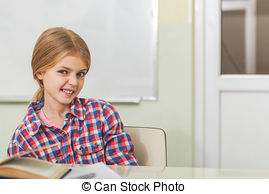 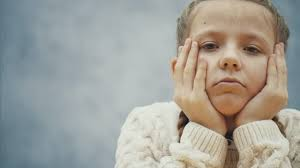 Ilmenee toiminnassa ja ilmaisuissa, helpommin havainnoitavissa
JYU. Since 1863.
22.8.2023
16
Tilannekiinnostuksesta henkilökohtaiseen kiinnostukseen
Toistuessaan tilannekiinnostuksen kokemukset pitävät oppilasta aiheen äärellä ja alkavat ylläpitää pitkäaikaisempaa kiinnostusta 
Oppilas alkaa arvostaa aiheen parissa viettämäänsä aikaa ja hänelle kehkeytyy orastava pysyvämpi henkilökohtainen kiinnostus sitä kohtaan
Toistuvat myönteiset oppimiskokemukset voivat vahvistaa henkilökohtaista kiinnostusta aihetta kohtaan
Henkilökohtainen kiinnostus tarkoittaa sitä että oppilas hakeutuu aiheen pariin itsenäisesti ja vapaaehtoisesti, ja hän jatkaa aiheen parissa työskentelyä vaikka kohtaisikin vastoinkäymisiä
Juuti, K., & Lavonen, J. (2018). Opettaja voi tukea oppilaan kiinnostuksen kehittymistä. Teoksessa K. Salmela-Aro (toim.). Motivaatio ja oppiminen (ss. 197-210). Jyväskylä: PS-Kustannus.
JYU. Since 1863.
22.8.2023
17
Tehtäväsuuntautunut käyttäytyminen (on-task behavior, task-focus)
Aktiivinen aloitteellisuus: oppilas osallistuu oppitunnilla omasta aloitteestaan (esim. viittaa tai menee taululle esittämään tehtävän ratkaisun)
Tehtäväsuuntautunut toiminta (esim. lukee ohjeen mukaisesti oppikirjan kappaletta, ratkoo tehtävää)
Passiivinen tehtäväsuuntautuneisuus (esim. kuuntelee opettajaa, katsoo kun toinen oppilas ratkoo tehtävää)
Skinner, E. A., Kindermann, T. A., & Furrer, C. J. (2009). A motivational perspective on engagement and disaffection: Conceptualization and assessment of children's behavioral and emotional participation in academic activities in the classroom. Educational and Psychological Measurement, 69(3), 493-525.
JYU. Since 1863.
22.8.2023
18
Tehtävää välttelevä käyttäytyminen(off-task behavior, task-avoidance)
Tehtävään liittymätön aloitteellisuus (esim. häiritsevä käyttäytyminen, opetettavaan asiaan liittymätön keskustelu)
Tehtävään liittymätön puuhastelu (esim. piirtelee vihkoon, vilkuilee puhelinta)
Passiivinen tehtävää välttelevä käyttäytyminen (esim. katselee ikkunasta ulos, istuu hiljaa tekemättä mitään)
Skinner, E. A., Kindermann, T. A., & Furrer, C. J. (2009). A motivational perspective on engagement and disaffection: Conceptualization and assessment of children's behavioral and emotional participation in academic activities in the classroom. Educational and Psychological Measurement, 69(3), 493-525.
JYU. Since 1863.
22.8.2023
19
Video III (nro 10 kohdasta 02.45->)
Havainnoi missä määrin oppilaat toimivat opettajan ohjeiden mukaan eli tekevät tehtävää.
Varaudu keskustelemaan havainnoistasi.
JYU. Since 1863.
22.8.2023
20
Tilannekohtaisen ja henkilökohtaisen kiinnostuksen havainnoinnin haasteet
Oppilas saattaa näyttää siltä, että ei ole mukana opetuksessa, vaikka itse asiassa tekee tiiviisti ajattelutyötä
Swarat, S., Ortony, A., & Revelle, W. (2012). Activity matters: Understanding student interest in school science. Journal of Research in Science Teaching, 49(4), 515-537.
Oppitunnin aikana oppilaalla voi olla taipumus […] toimia ikään kuin osallistuisi opetukseen, mutta hän tekee oppimistehtäviä mekaanisesti ilman, että todella paneutuisi opittavaan asiaan
Cheon, S. H., & Reeve, J. (2015). A classroom-based intervention to help teachers decrease students’ amotivation. Contemporary Educational Psychology, 40, 99-111.
JYU. Since 1863.
22.8.2023
21
Opetus
Opettaja voi vaikuttaa opetuksen suunnittelulla tilannekiinnostuksen syntyyn
Haasteena ”catch and hold” eli tilannekiinnostuksen ylläpitäminen
Tilannekiinnostusta virittävä opetuskerta voi
olla vaihteleva ja yllätyksellinen
sisältää aktiviteetteja, joissa asioita voi tehdä ”käsin”
mahdollistaa luovuuden ja keksimisen
sisältää opetusteknologian käyttöä
olla oppilaalle sopivan haasteellinen
Swarat, S., Ortony, A., & Revelle, W. (2012). Activity matters: Understanding student interest in school science. Journal of Research in Science Teaching, 49(4), 515-537.
Roberts, J. C. (2015). Situational interest of fourth-grade children in music at school. Journal of Research in Music Education, 63(2), 180-197.
JYU. Since 1863.
22.8.2023
22
Ohjeistus tilannekiinnostuksen havainnointiin norssilla
Tee havaintoja tilannekiinnostuksesta oppituntien aikana.
Millä eri tavoilla se näkyy oppilaiden käyttäytymisen tasolla? 
Millaiset tekijät voivat selittää kiinnostusta tai sen puutetta? 
Millaisia eroja oppilaiden välillä on tilannekiinnostuksessa saman oppitunnin aikana? 
Millaisten tehtävien aikana kiinnostus on voimakkainta? 
Miten oppilaat vaikuttavat toistensa motivaatioon? 
Miten opettaja tukee tilannekiinnostusta?
Video Club 1 ja 2 sisältävät yhteensä 5 x 75 min observointia norssilla viikkojen 41-44 aikana. Aloita havainnoinnit tilannekiinnostuksen osalta jo viikon 41 aikana (tai mahdollisimman pian)! Video Club 2 teemoihin liittyvän observaation ohjeistus annetaan ensi kerralla.
JYU. Since 1863.
22.8.2023
23
Video Club 2: Formatiivinen arviointi ja palaute
Kuuntele Laura Ketosen Arviointi ja palaute –podcast
JYU. Since 1863.
22.8.2023
24